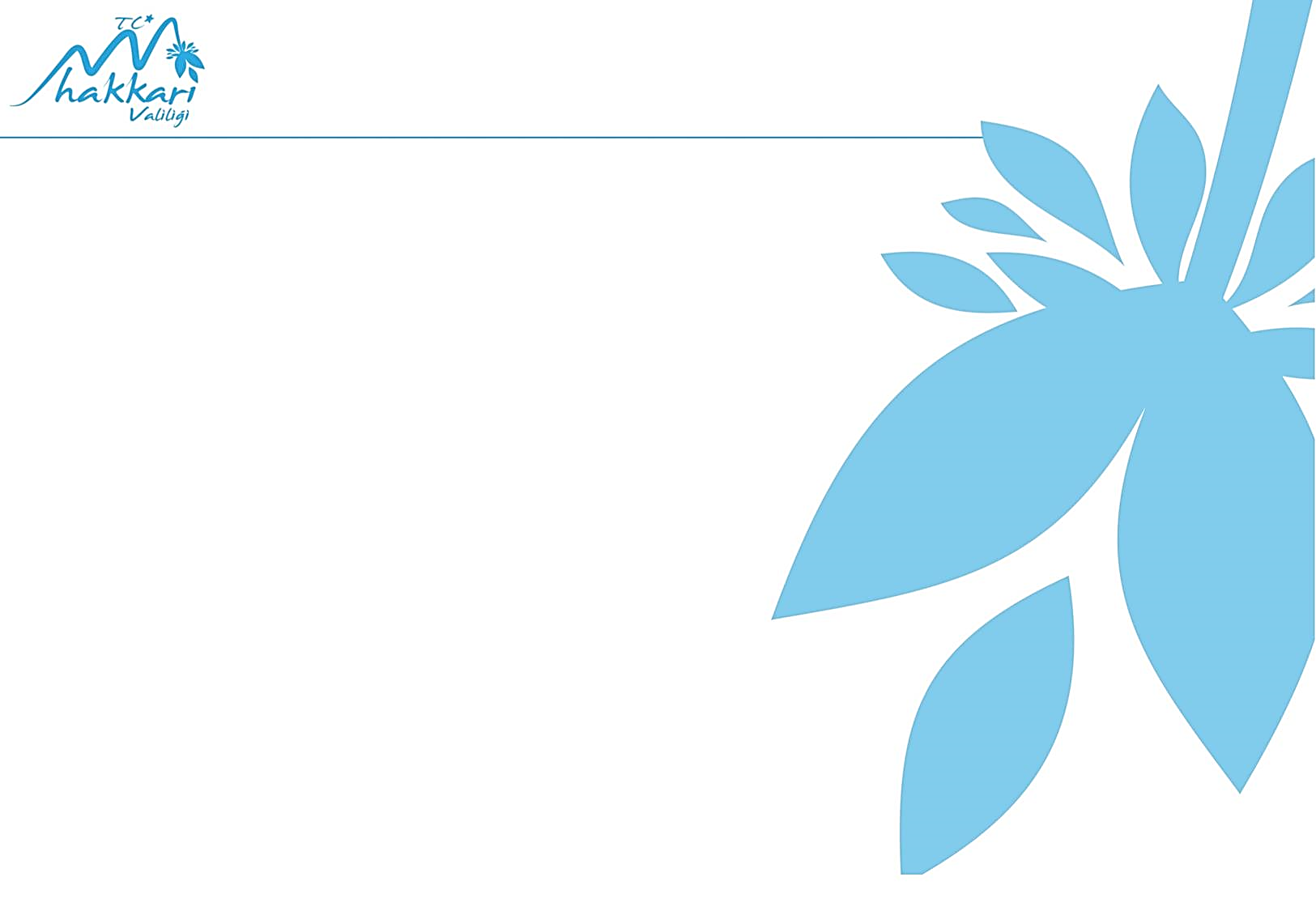 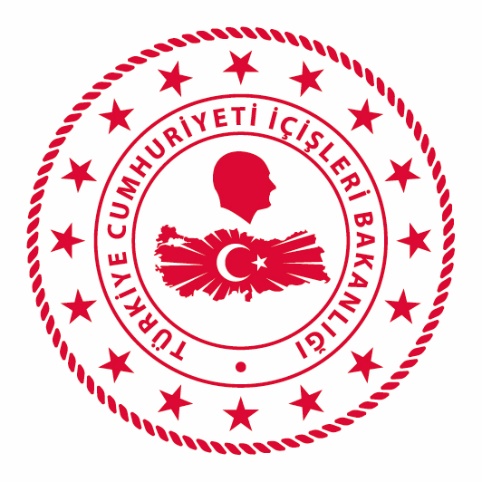 T.C.
HAKKARİ VALİLİĞİ
2025 YILI YATIRIM PROGRAMI


15 Ocak 2025 Tarihli ve 32783 (Mükerrer) Sayılı Resmi Gazete’de yayımlanan Cumhurbaşkanlığının 9409 Karar Sayılı"2025 Yılı Yatırım Programının Kabulü ve Uygulanmasına Dair Karar"
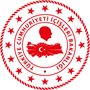 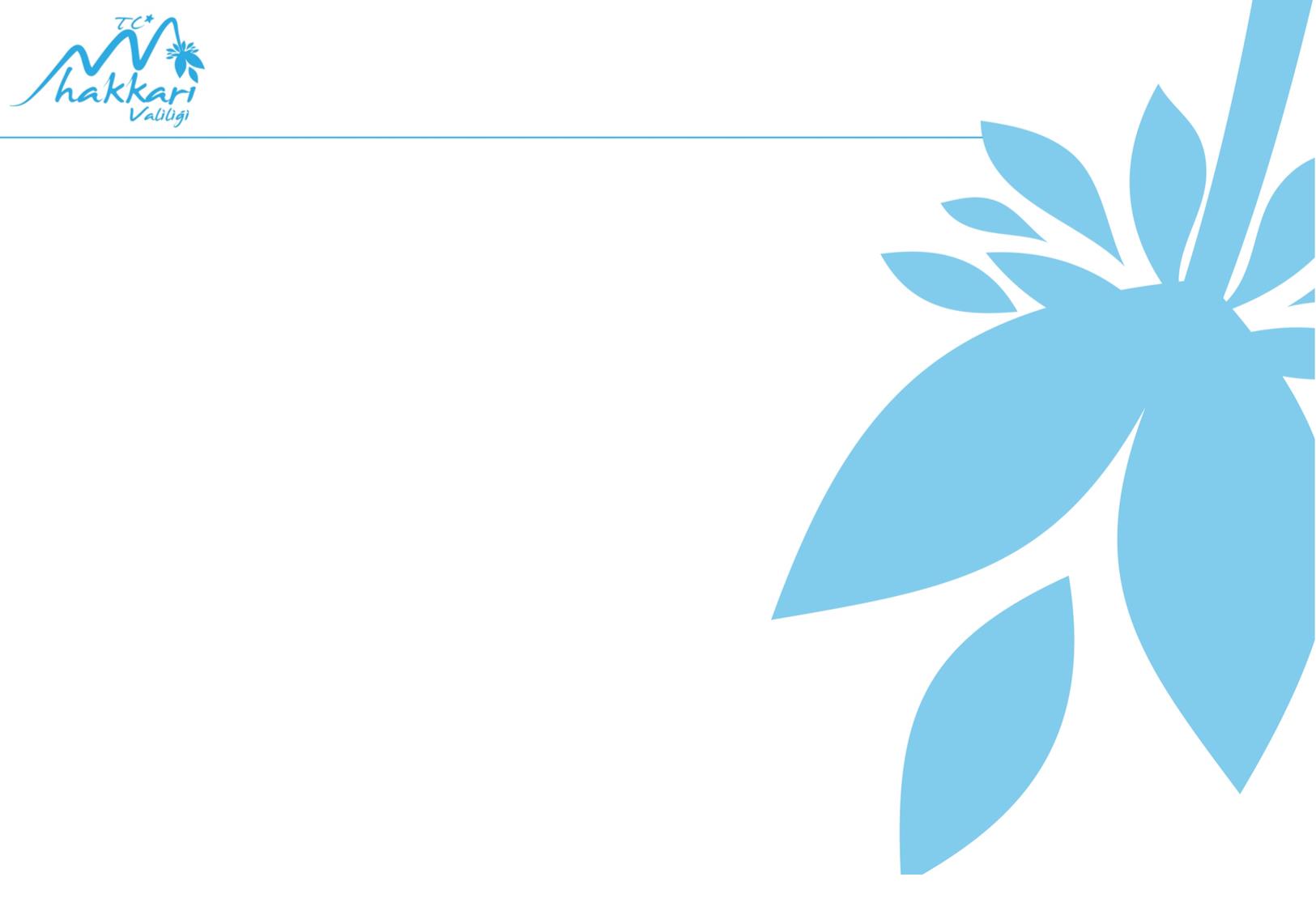 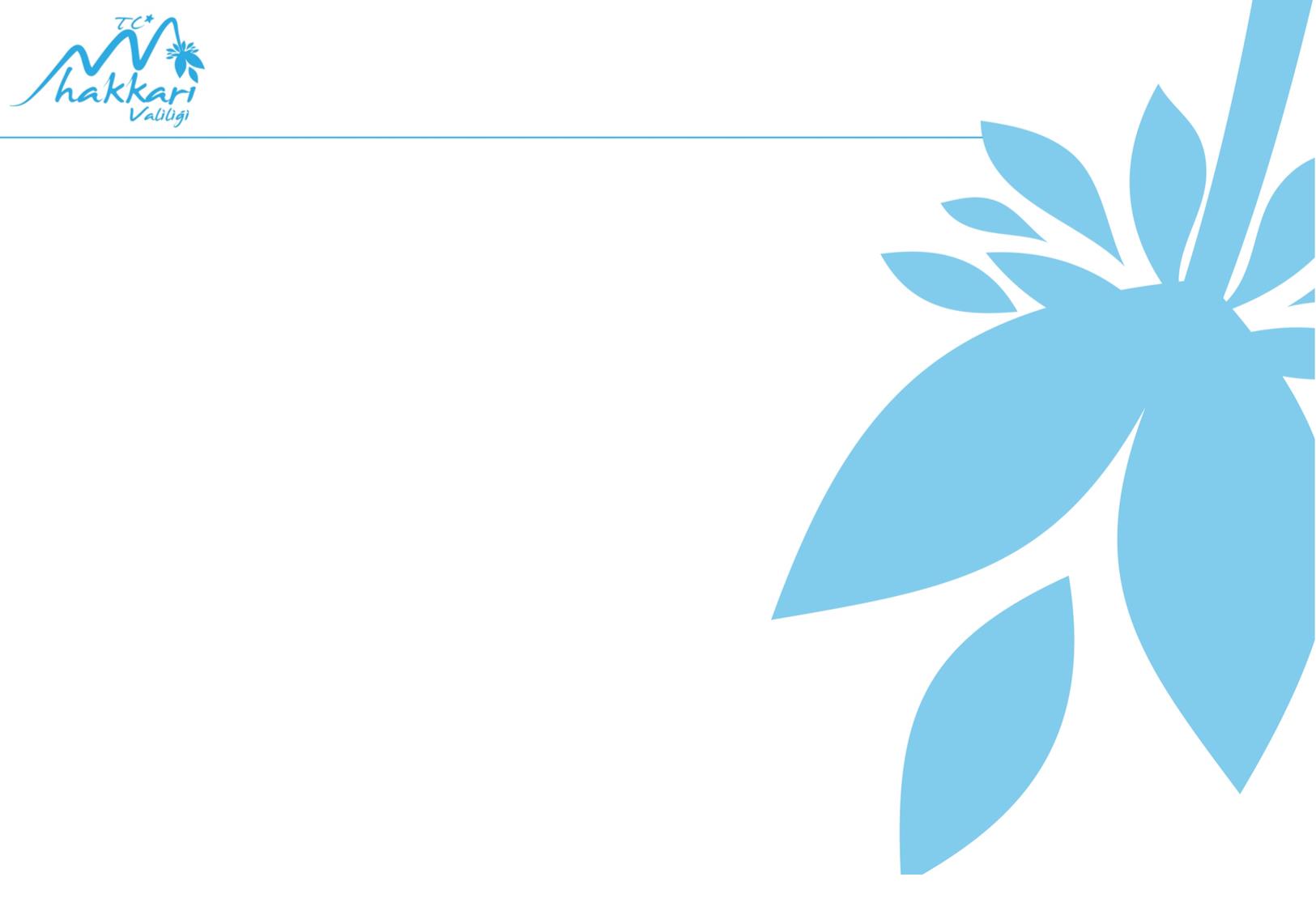 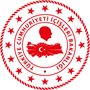 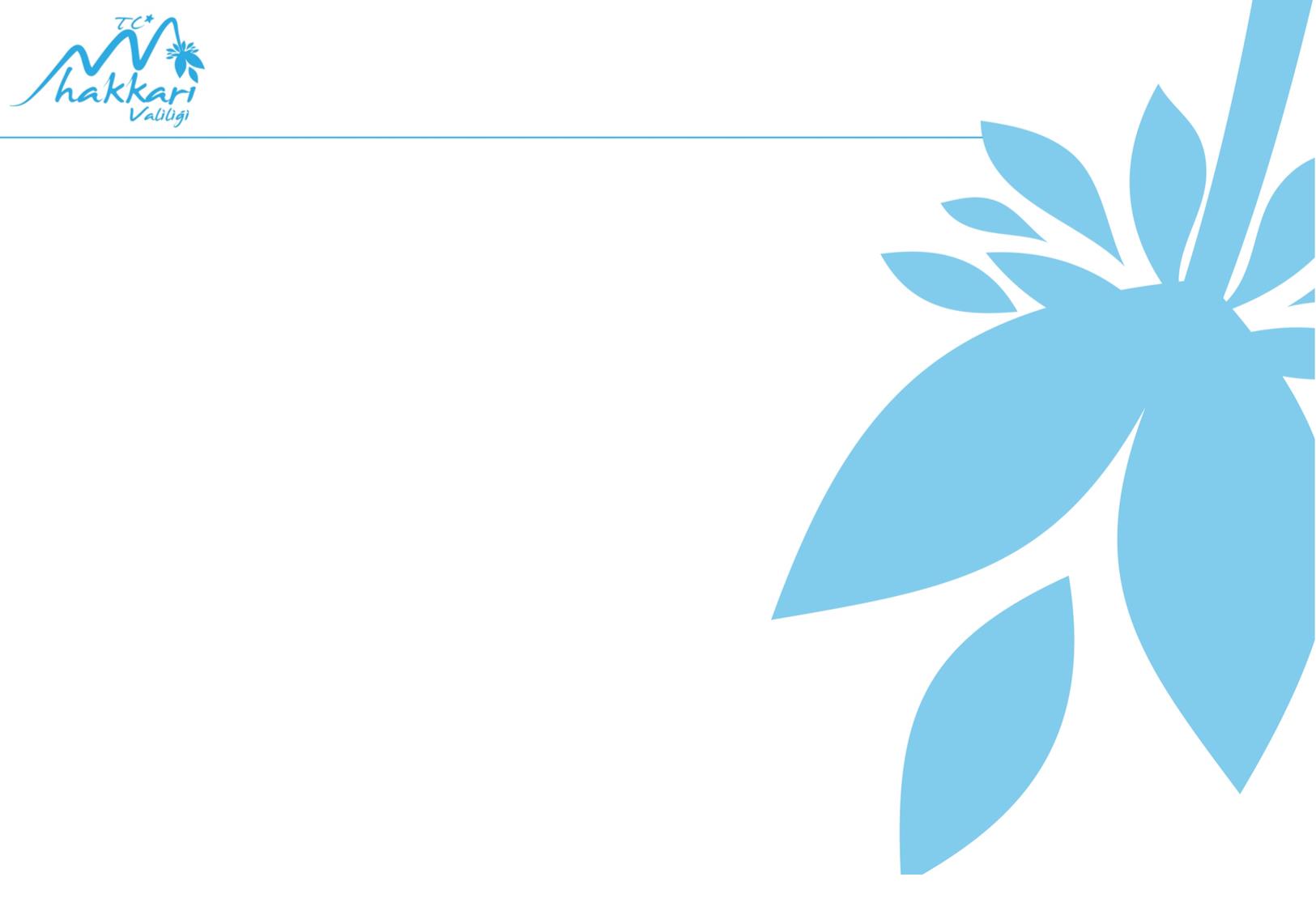 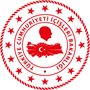 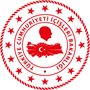 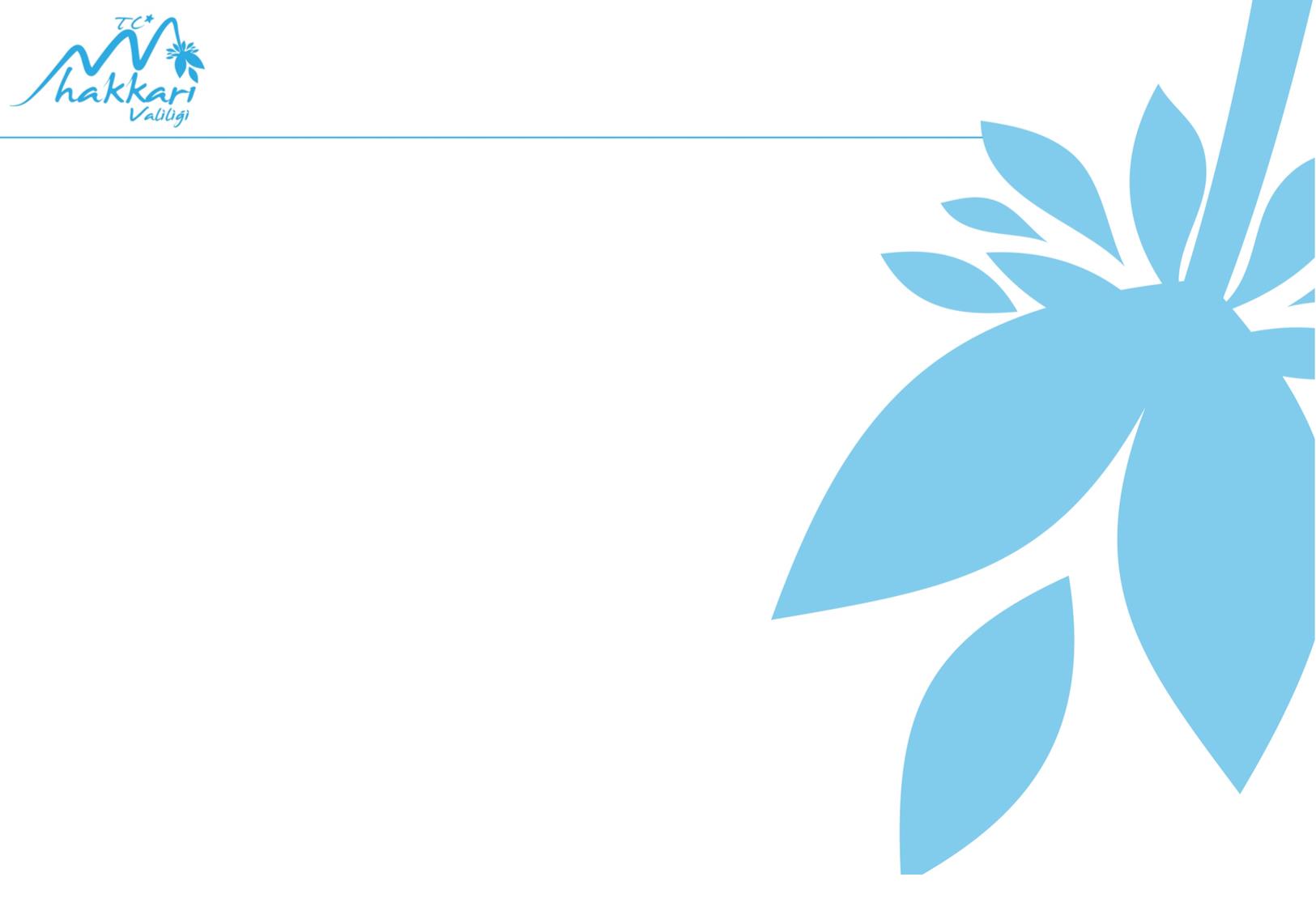 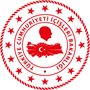 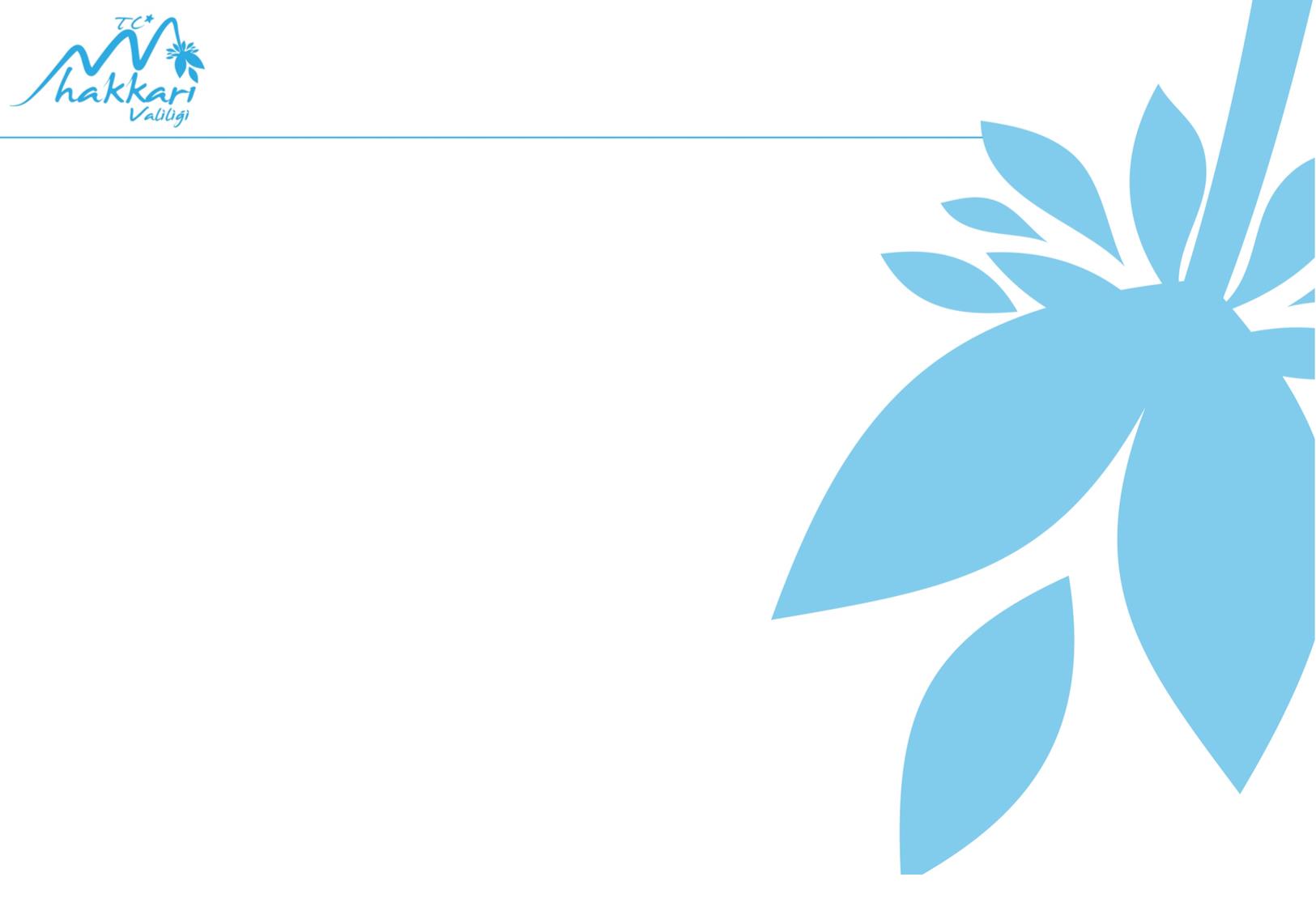 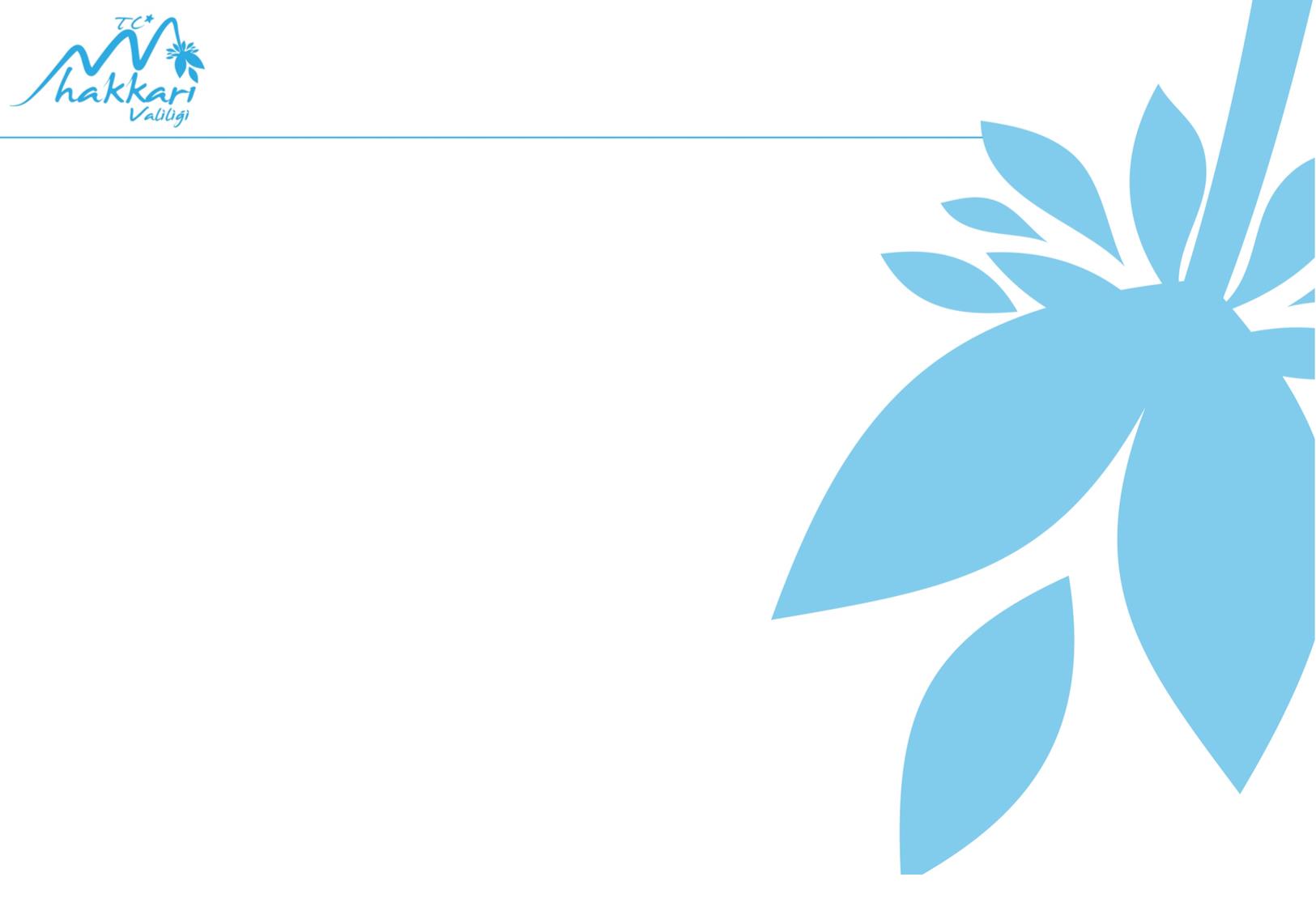 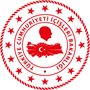 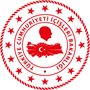 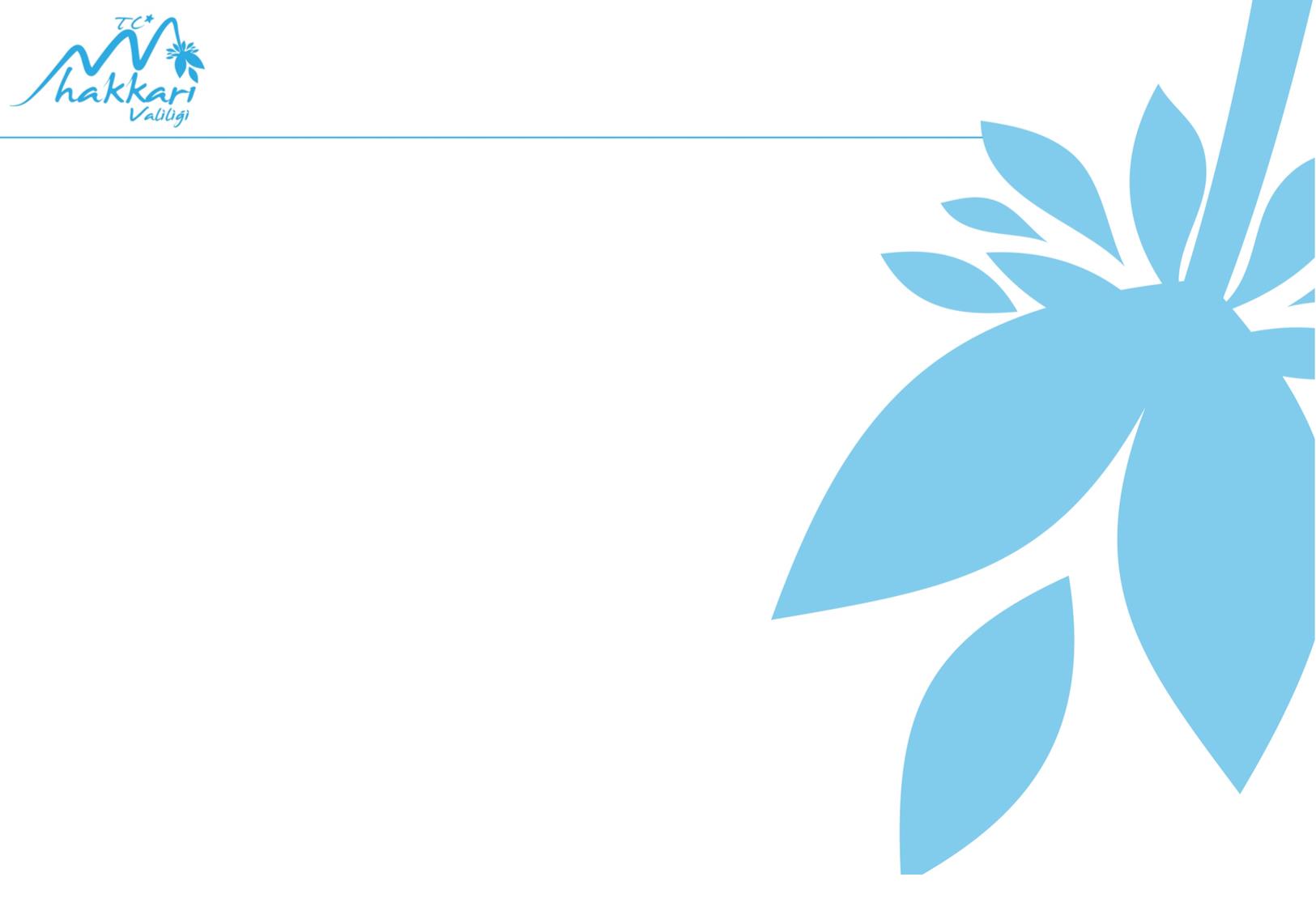 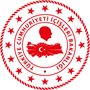 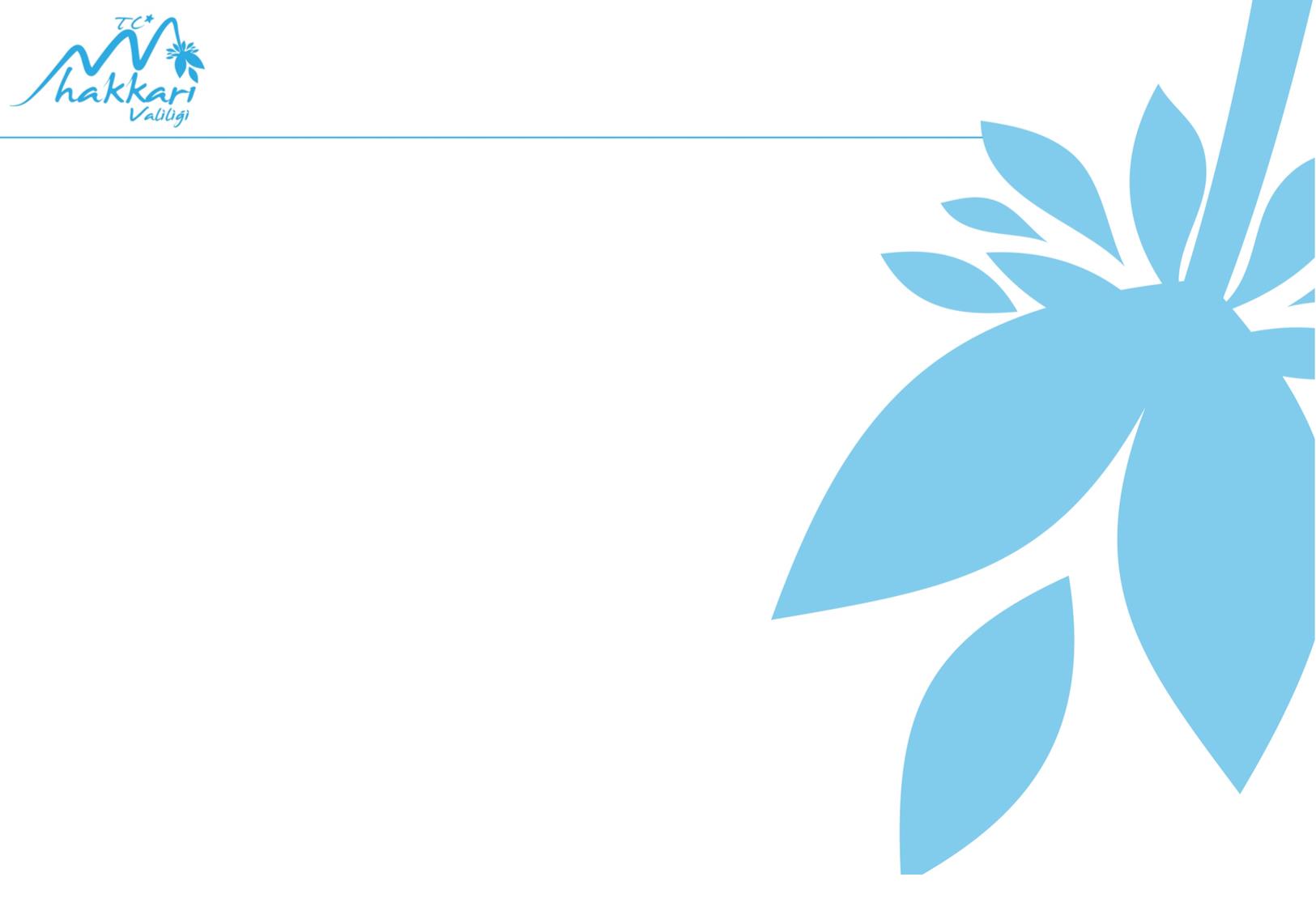 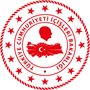 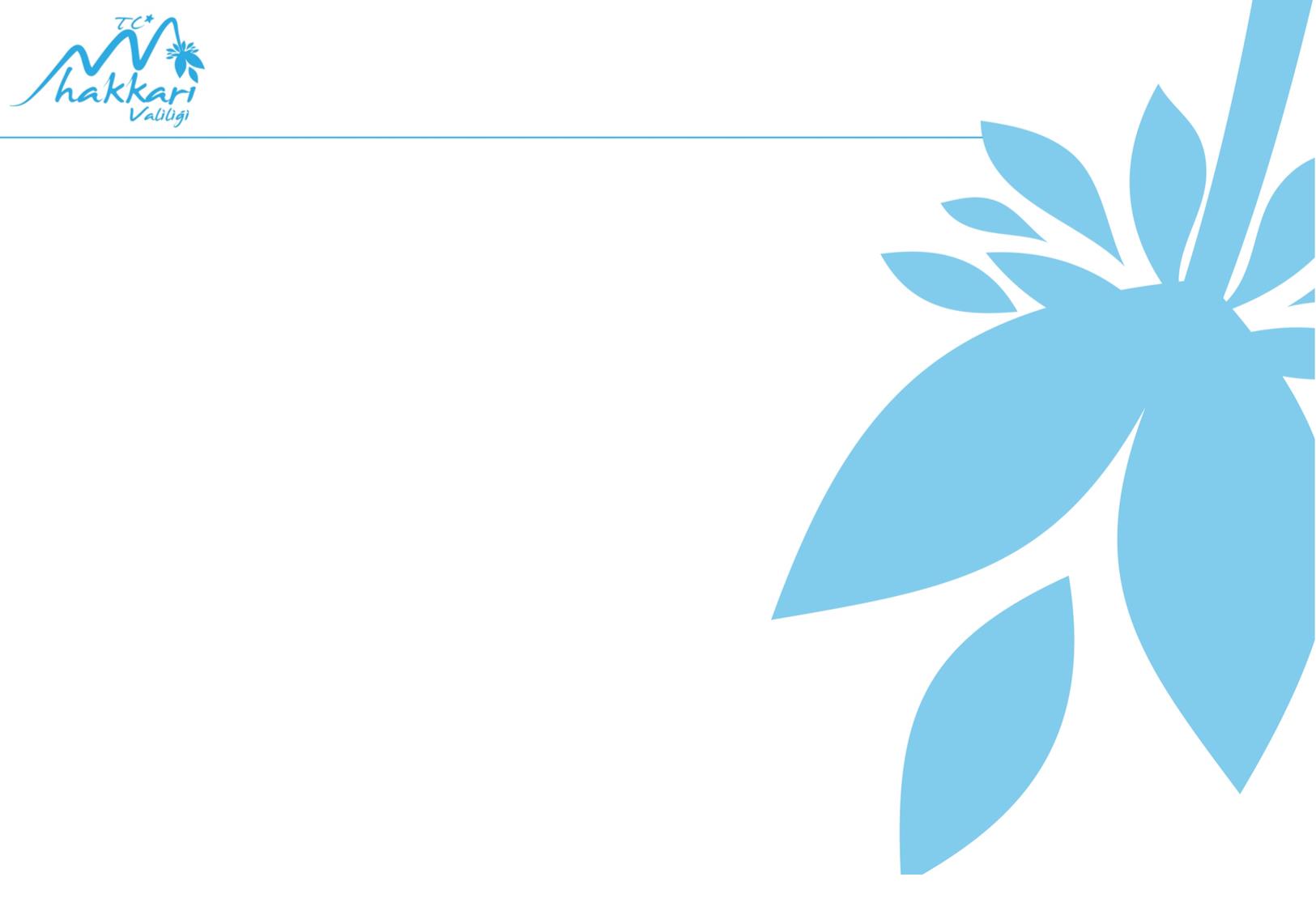 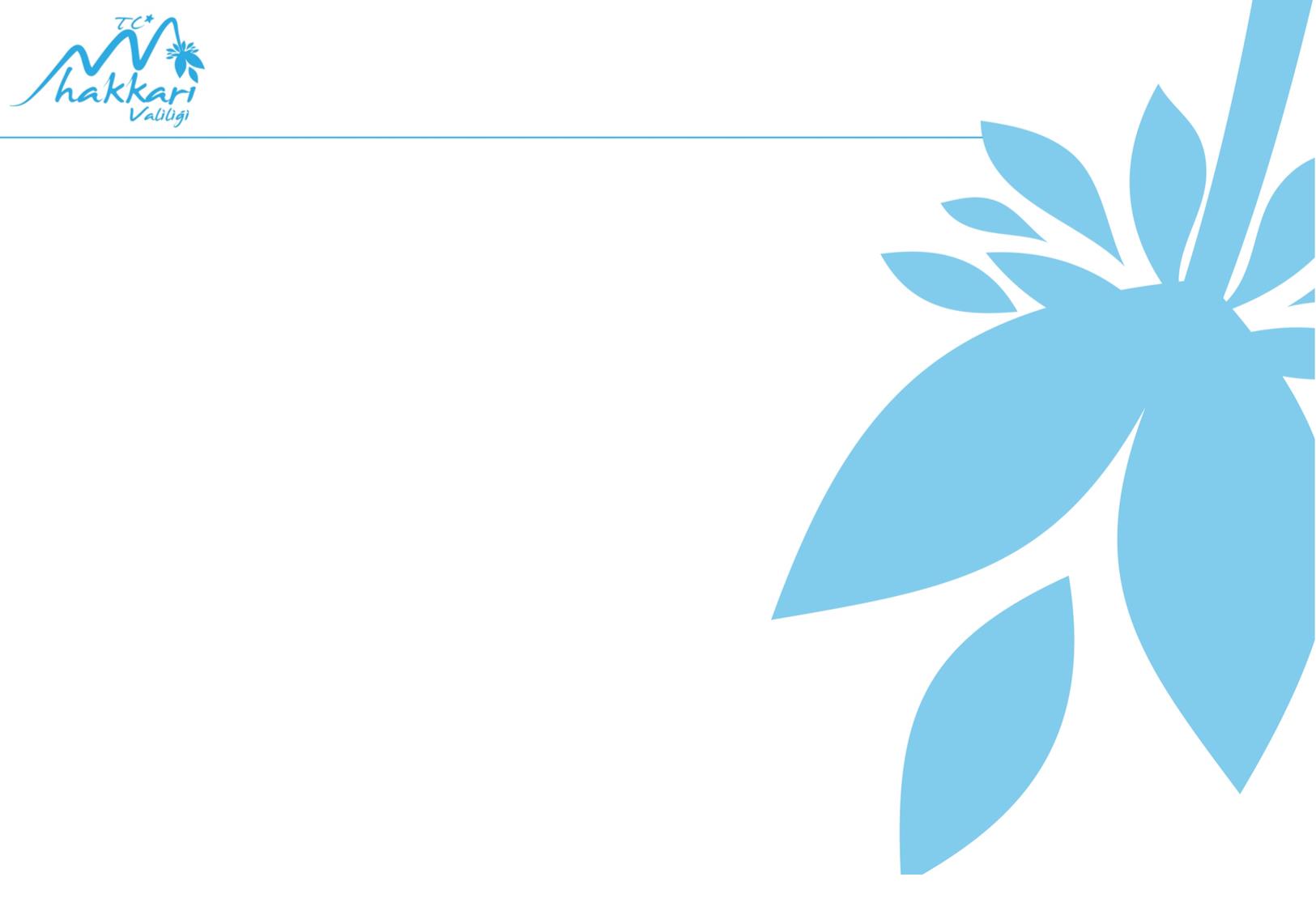 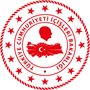 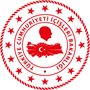 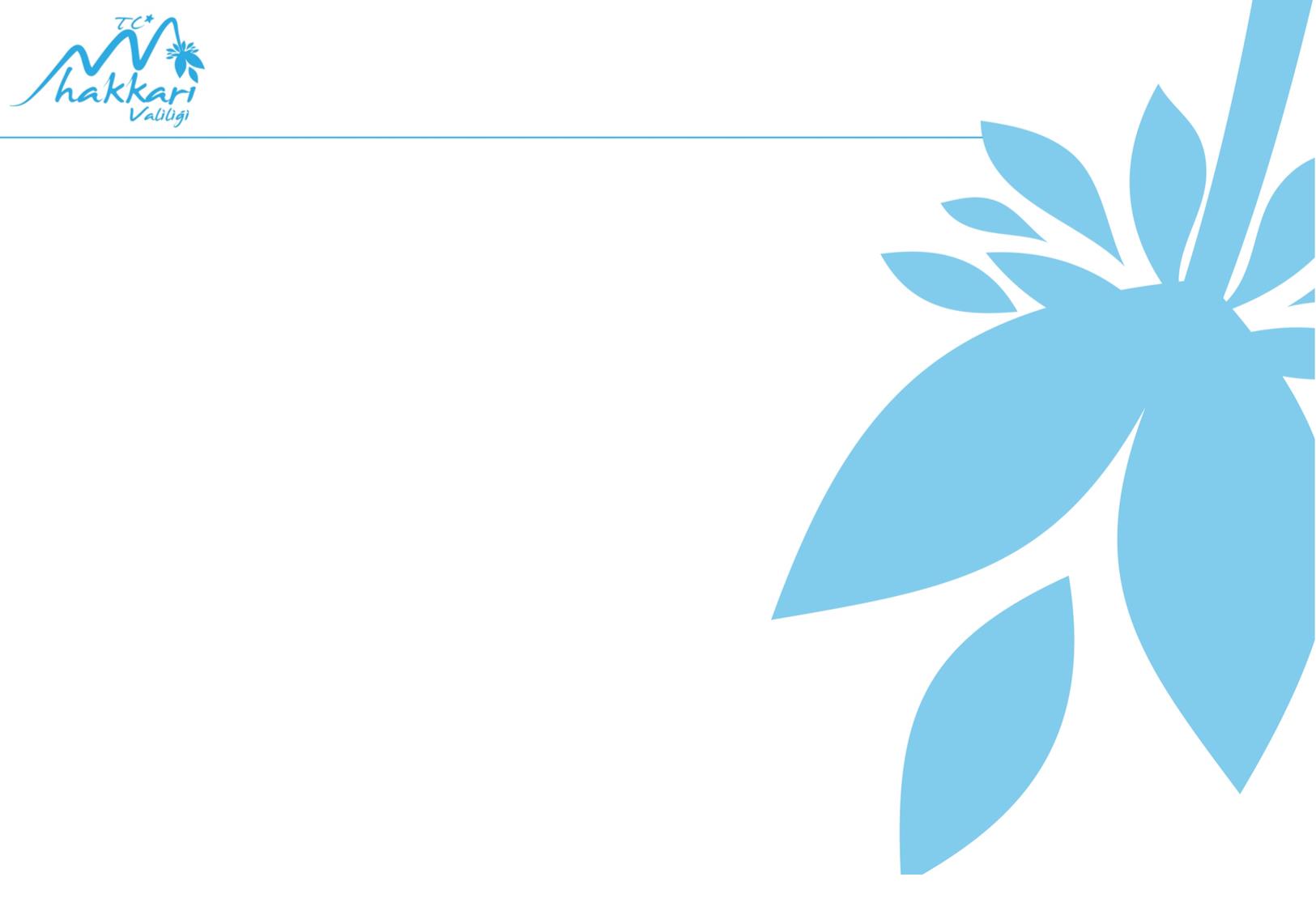 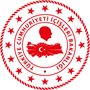 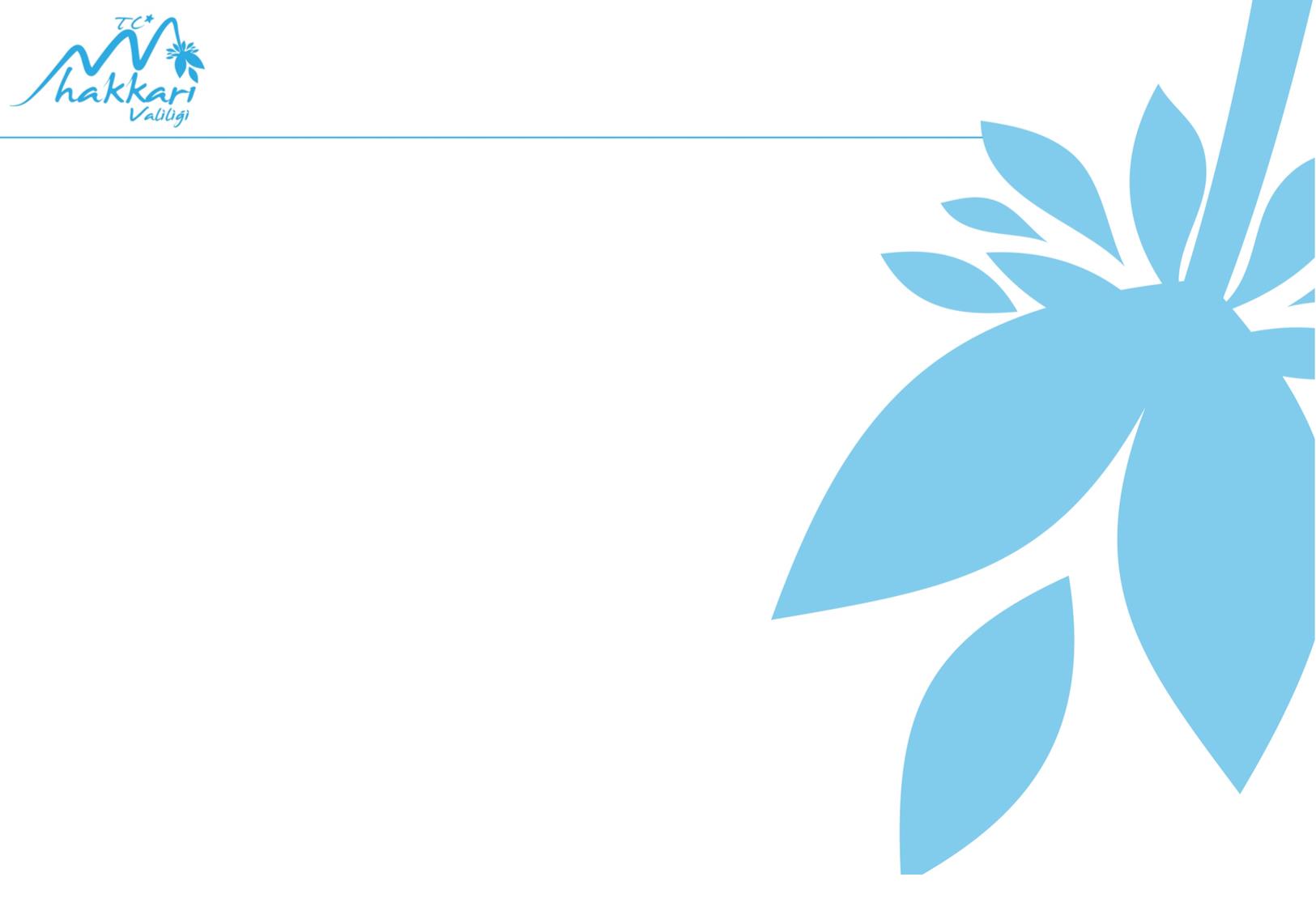 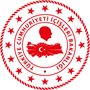 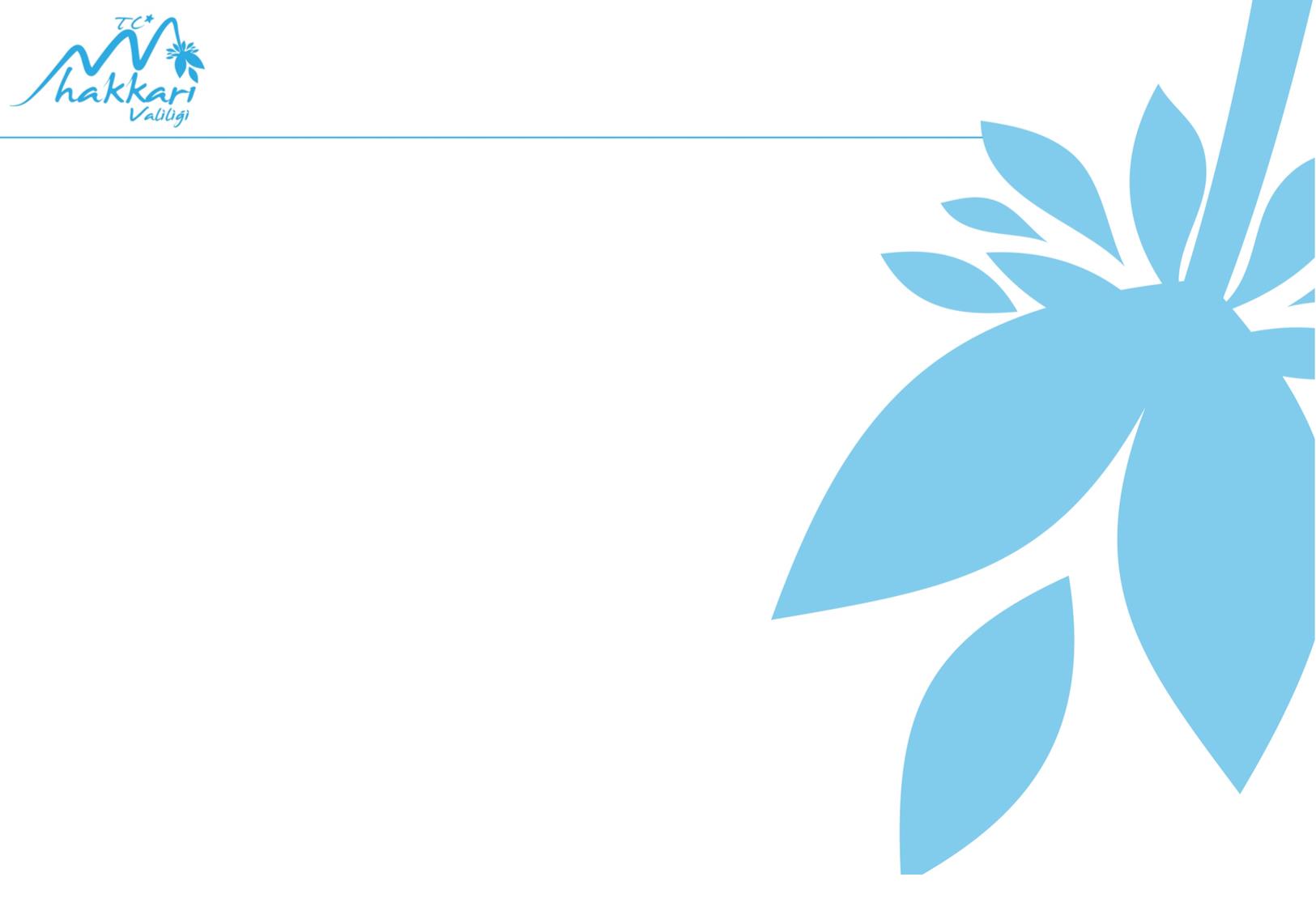 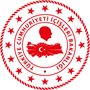 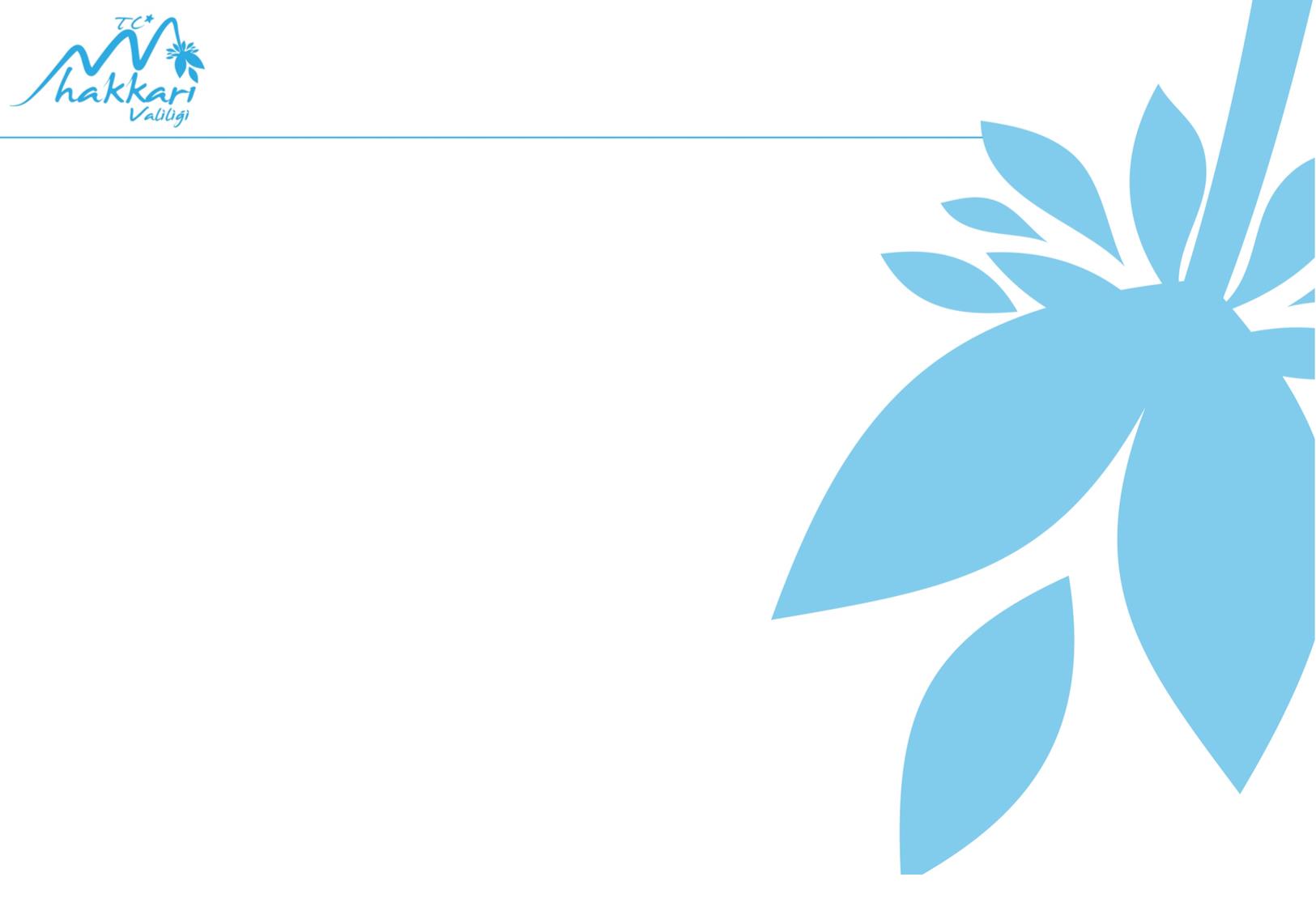 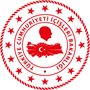 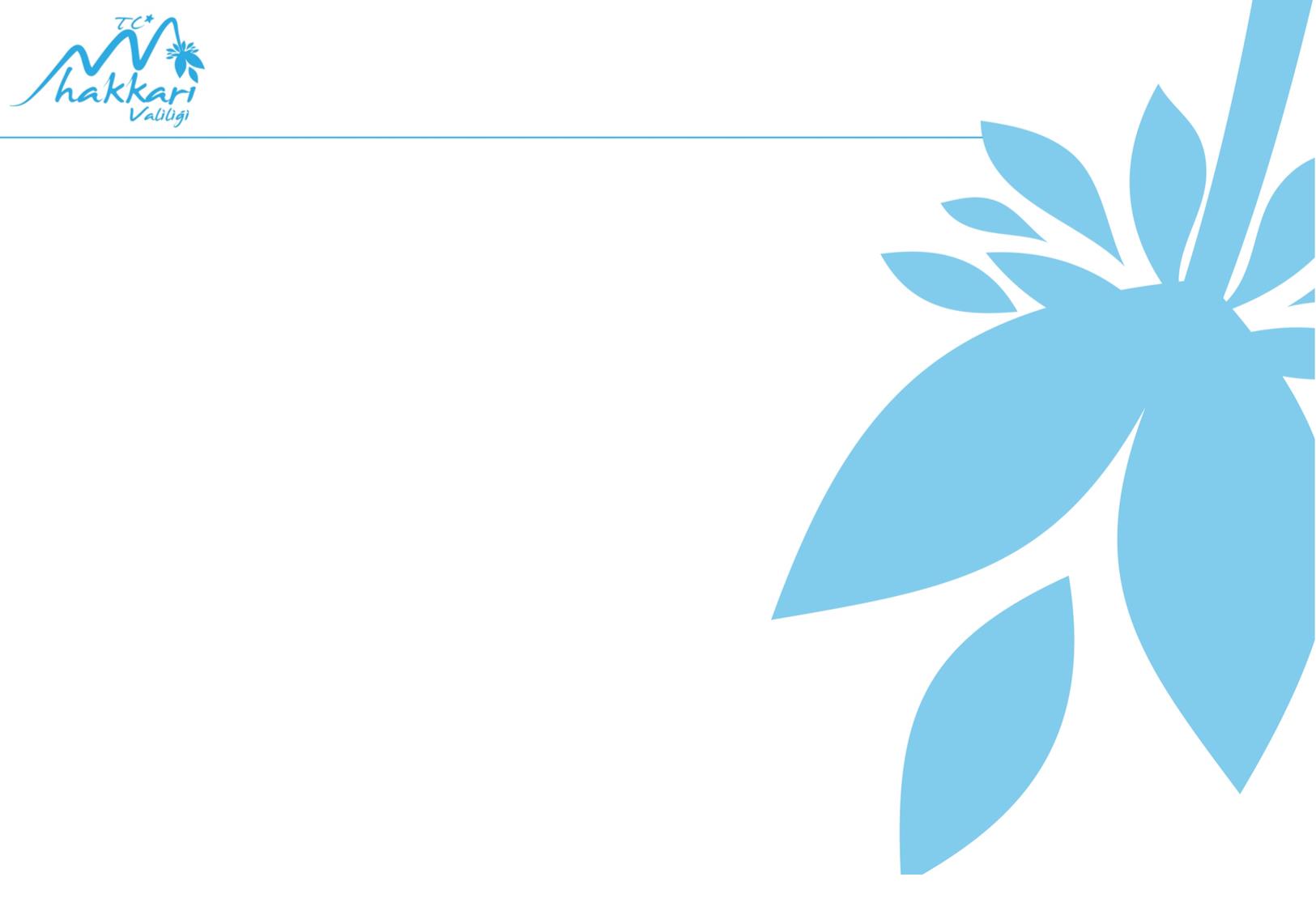 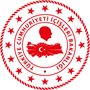 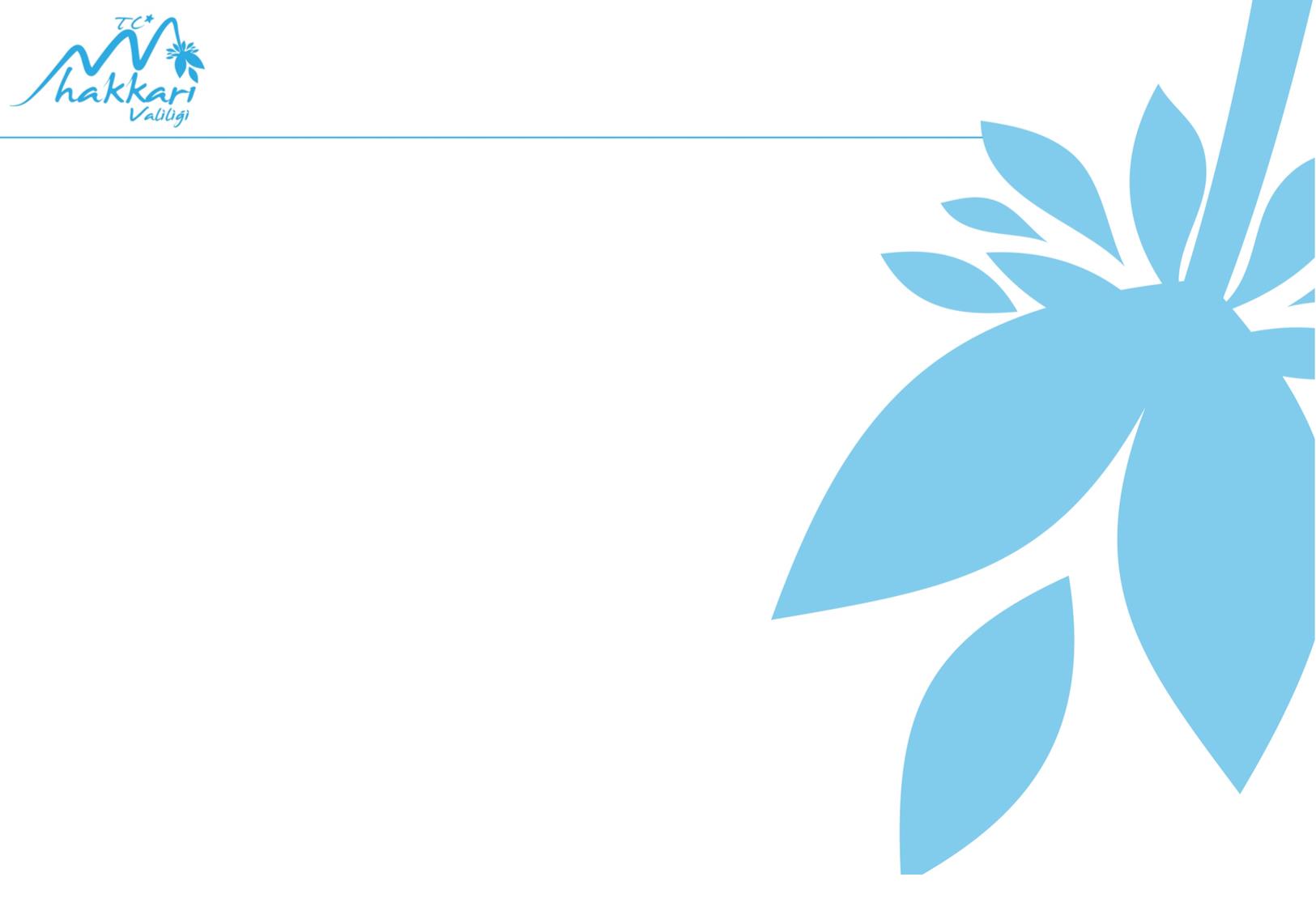